AD Controls Department Report
Adam Watts
27 October 2023
Ongoing issues
DAESRV swap to AlmaLinux 9 successful.
Java build issues ongoing. Troubleshooting.
Restart of all central services for move to AlmaLinux 9 successful.
Looking to schedule CLX49E (GPIB front end) move to AlmaLinux 9. Already tested GPIB driver on AL9; estimate 30-40 minutes downtime. Takes 30 minutes to retreat if a problem.
NML65C device timeouts (NML magnet power supplies) troubleshooting ongoing
Asking experts to verify ROOT functionality on AL9
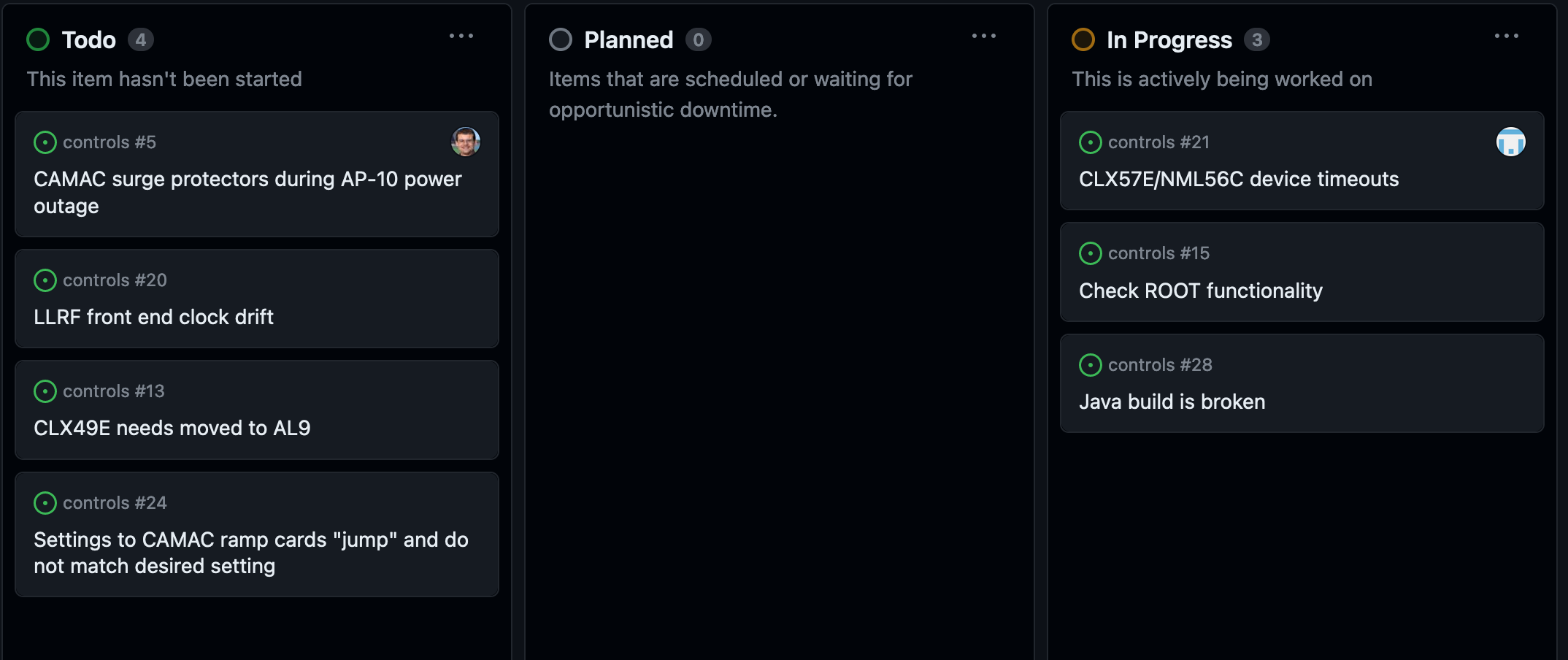 2
[Speaker Notes: We are working on another robot that used to be part of the MARV family.  It is now called HERMES, short for Helpful Robotic Messenger).  It is the smallest robot that we have that can be used for confined spaces and high radiation areas.  A co-op engineering student designed a 3D printed chassis.  Curently, under Susanna Stevenson's and Adam Watt's guidance, a senior engineering design group at Northern Illinois University is buidling a payload for autonomous photographic mapping of enclosures.]
Issue reporting
On AD GitHub: https://github.com/fermi-ad/controls/issues/new?assignees=&labels=bug&projects=fermi-ad%2F13&template=bug_report.yaml
Or, https://github.com/fermi-ad/controls -> Issues -> Green “New Issue” button -> Bug report green “Get Started” button
Will add “Feature Request” option soon
Simple form for reporting operational issues with enough information for us to get started
Automatically tracks on the project board (previous slide)
Only requires (free) GitHub account to use
Not required, just convenient. You can always reach out to us to report issues directly.
Credit: Beau Harrison
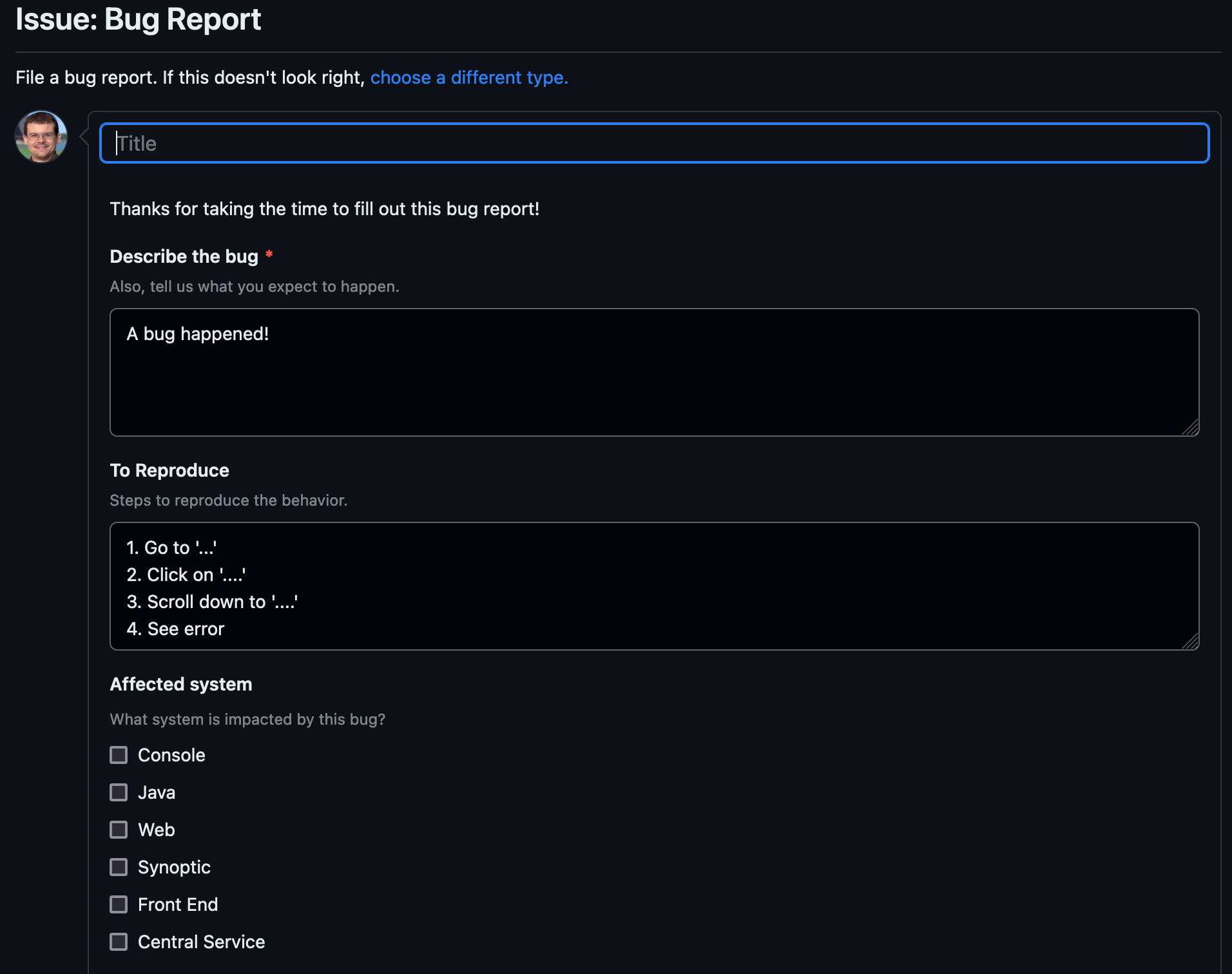 3
[Speaker Notes: We are working on another robot that used to be part of the MARV family.  It is now called HERMES, short for Helpful Robotic Messenger).  It is the smallest robot that we have that can be used for confined spaces and high radiation areas.  A co-op engineering student designed a 3D printed chassis.  Curently, under Susanna Stevenson's and Adam Watt's guidance, a senior engineering design group at Northern Illinois University is buidling a payload for autonomous photographic mapping of enclosures.]